TRADITIONAL PERFORMANCES
Cheo singing
TRADITIONAL PERFORMANCES
Cheo singing
Ca Tru singing
Cai Luong singing
TRADITIONAL PERFORMANCES
Tuong singing
Water puppet show
Then singing
Quan Ho singing
Cheo singing
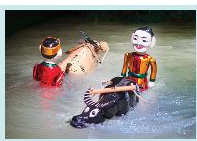 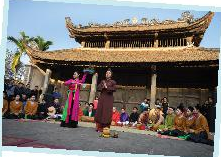 What does each photo show? Do you like it?
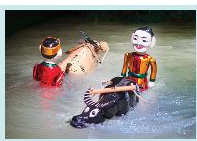 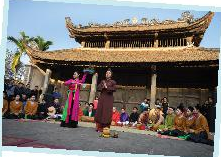 Water puppet show
Quan Ho singing
What does each photo show? Do you like it?
2.Read the email and match the highlighted words with their meanings
To: sue©fastmail.com 
Subject: A water puppet show 
Dear Sue, How are things with you? I arrived in Viet Nam three days ago, and everything is perfect. Yesterday I went to see a puppet show at a theatre in the centre of Ha Noi. The show was fantastic! The artists performed the show in a pool. They stood behind a screen. They used strings under the water to control the puppets and make them move on the water! The show was about rice farming and a festival in a village. People say that these shows are normally about everyday life in the countryside of Viet Nam. Water puppetry is a special traditional art form. People love it, and most tourists coming to Viet Nam love to see it. I wish you were here with me. 
See you next week.
Love,
Mary
2. Read the email and match the highlighted words with their meanings
A                                       B
1. showed or presented               a. traditional
2. following tradition                  b. festival
3. nice, interesting                       c. performed
4. event or celebration                 d. fantastic
2. Read the email and match the highlighted words with their meanings
A                                       B
1. showed or presented               a. traditional
2. following tradition                  b. festival
3. nice, interesting                       c. performed
4. event or celebration                 d. fantastic
1. c         2. a           3. d          4. b
1. Who went to see a water puppet show yesterday?
2. Where did the artists perform the show?
3. Who controlled the puppets?
4. What are water puppet shows normally about?
5. Is water puppetry a traditional Vietnamese art form?
-Mary went to see a water puppet show yesterday.
- They performed the show in a pool.
-The artists controlled the puppets.
- The water puppet shows are about everyday life in the countryside of Viet Nam.
-Yes, it is.
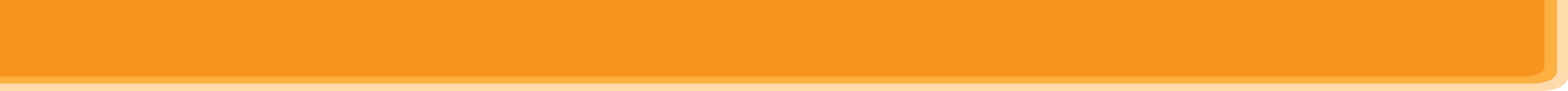 SPEAKING
4
Work in pairs. Ask and answer about Mark’s school musical performance last year.
Mark's school performance
Time:            Sat. night
Duration:       3 hours
Place:             schoolyard
Items performed:    plays, dances, songs, magic,
5. Your school is going to have a musical performance to celebrate Teachers' Day. 
Make a plan for the performance and talk about the items you will contribute.
Your school performance
Time:   
Duration:
Place: 
Items contributed:
CONSOLIDATION
WRAP-UP
1
Homework:
- Learn new words 
- Practice reading the text at home
- Practice speaking part 4,5 / page 46
- Prepare for the new lesson: Skills 2/ page 47